Урок русского языка
2 класс
«Парные и непарные 
согласные»
Иванова Марина Владимировна
ГБОУ СОШ №280
Санкт-Петербург
Чистописание:
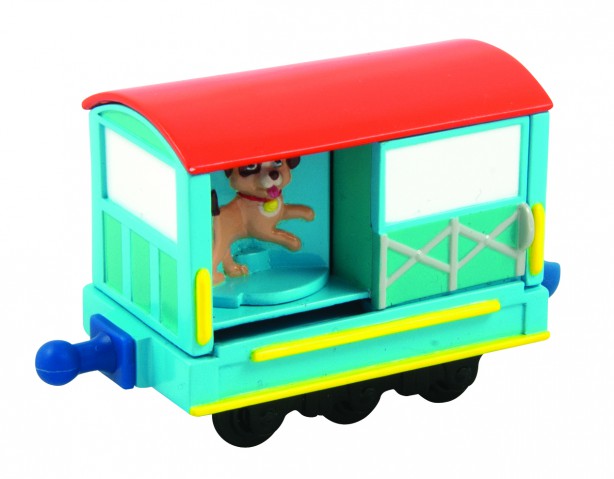 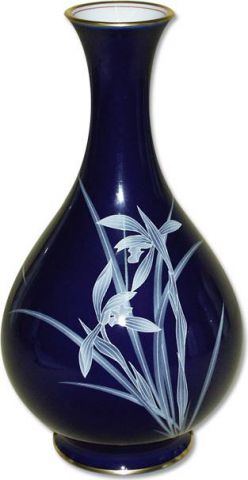 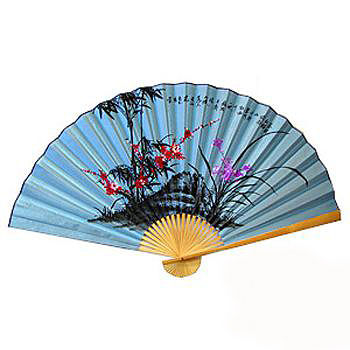 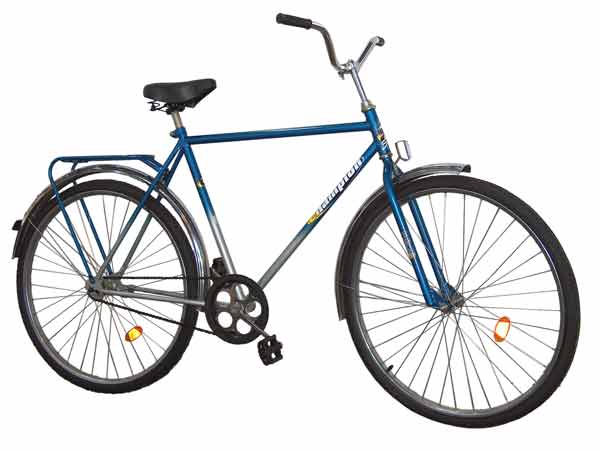 С каких звуков начинаются 
эти слова?
Какой буквой обозначаются?
Запиши на 1 строчке эту букву.
Запиши на 2 строчке парную
 согласную к этой букве.
Прочитай слоги:
ря
ву
ге
жи
лы
ди
та
Выпиши слоги с парными
согласными.
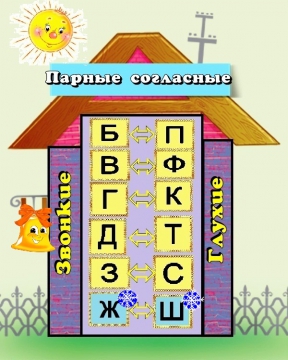 Повтори!
острый, у, клюв, грача
рысь, чаще, в, скрылась,
лесной
журчат, по, ручейки,
дорогам
рыбаки, щуку, на,
поймали, реке
Молодцы!